Vlk obecný
Datel černý
Vosa obecná
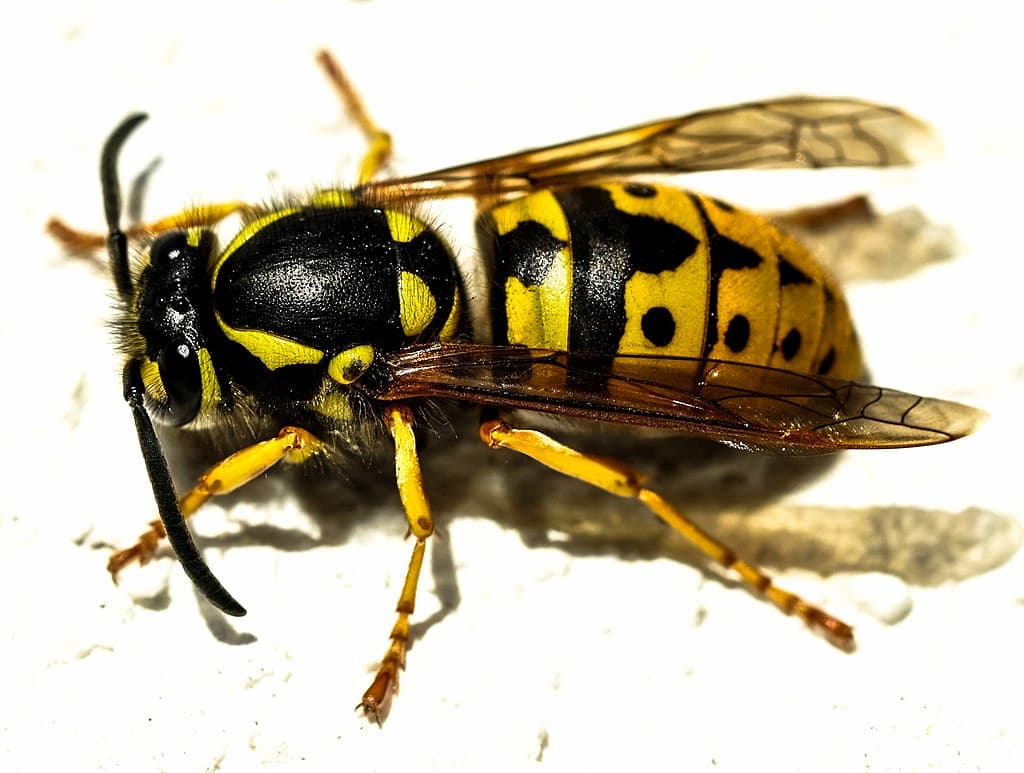 Čáp bílý
Kapr obecný
Zajíc polní
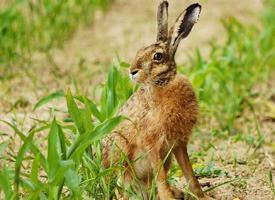 Vlaštovka obecná
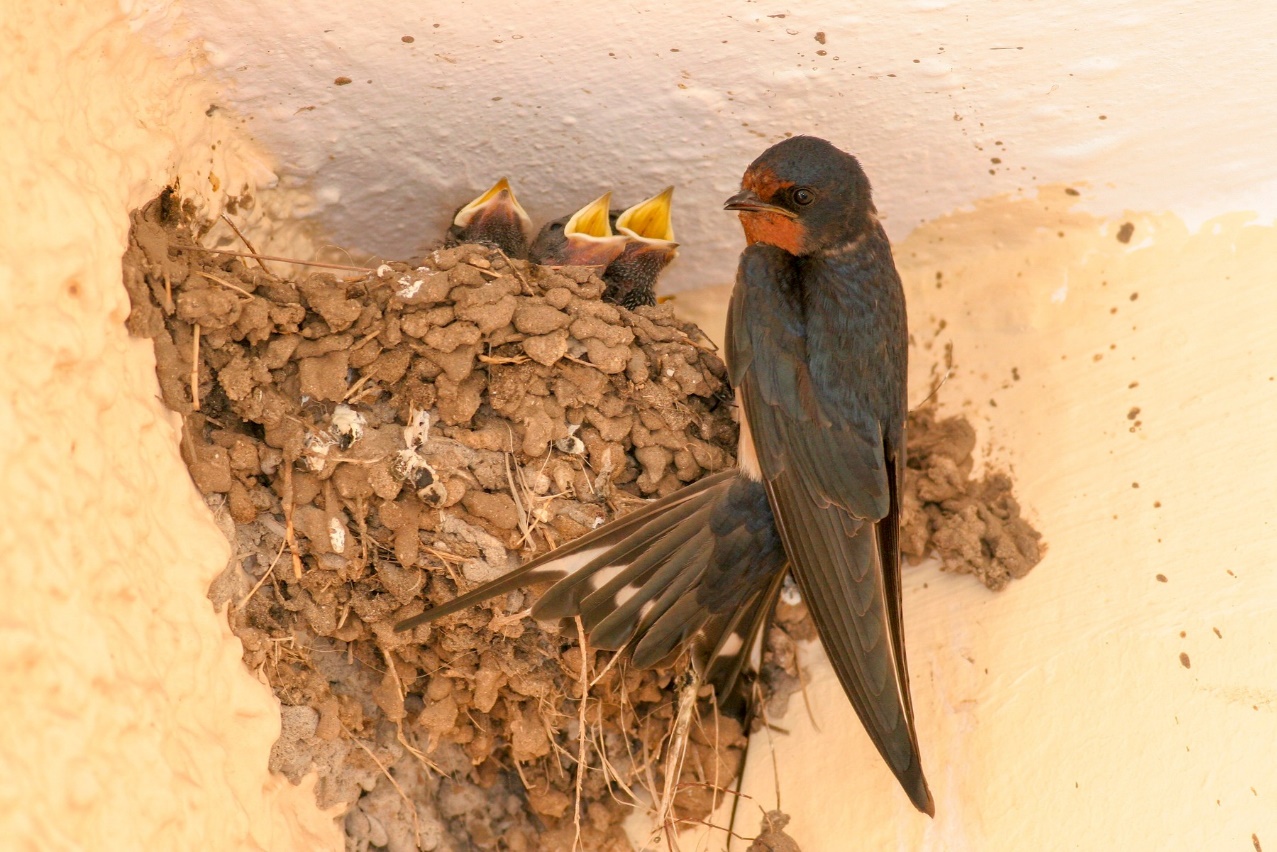 Veverka obecná
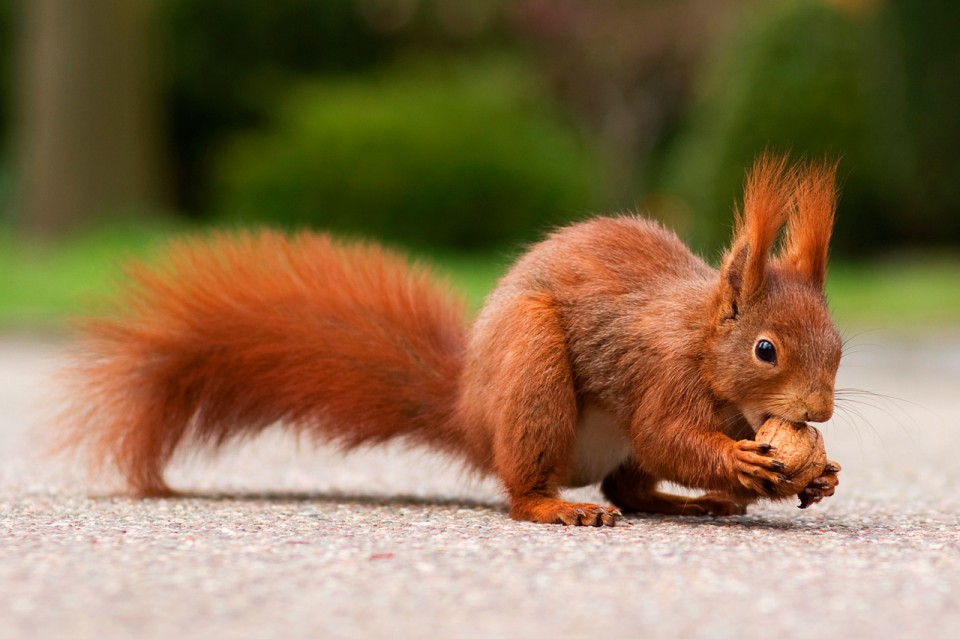 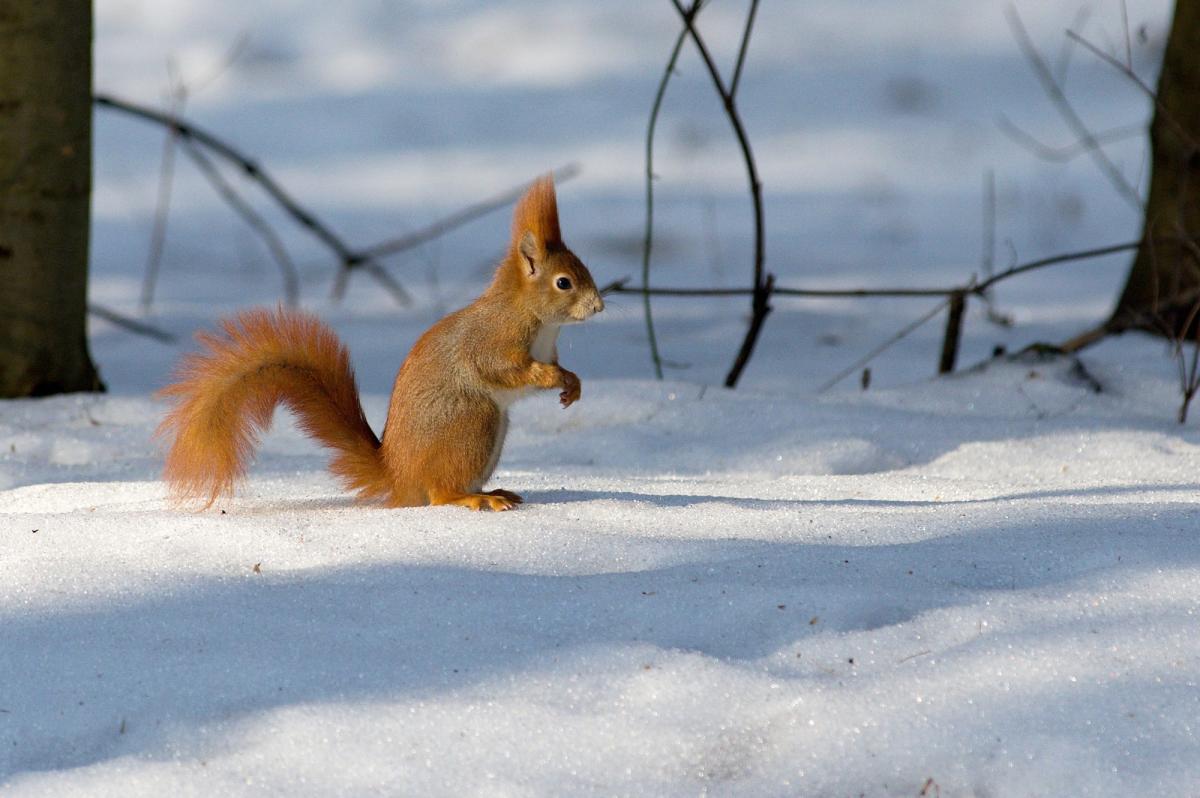 Srnec obecný
Bělásek zelný
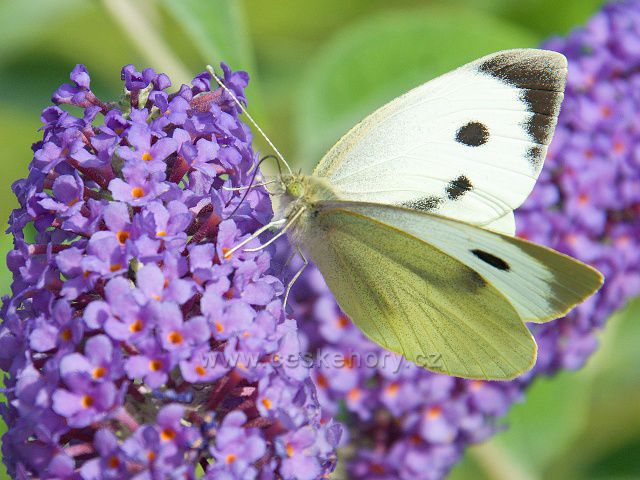 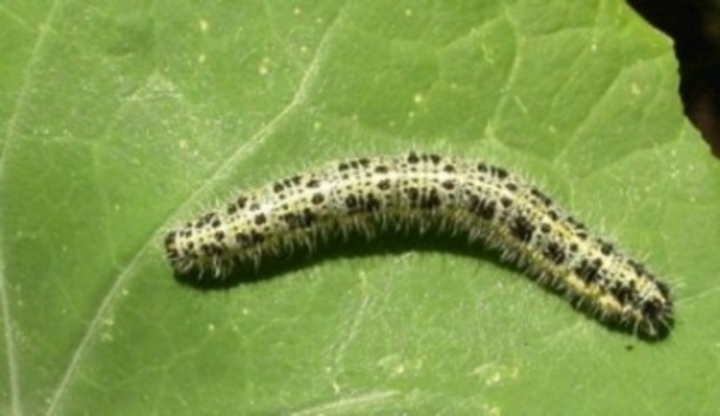 Slepýš obecný
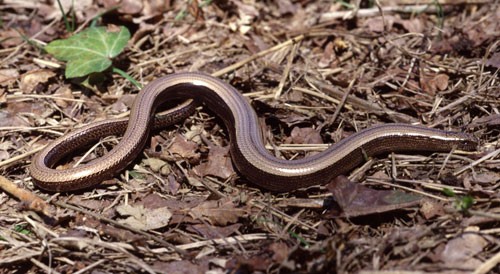 Hlemýžď zahradní
Včela medonosná
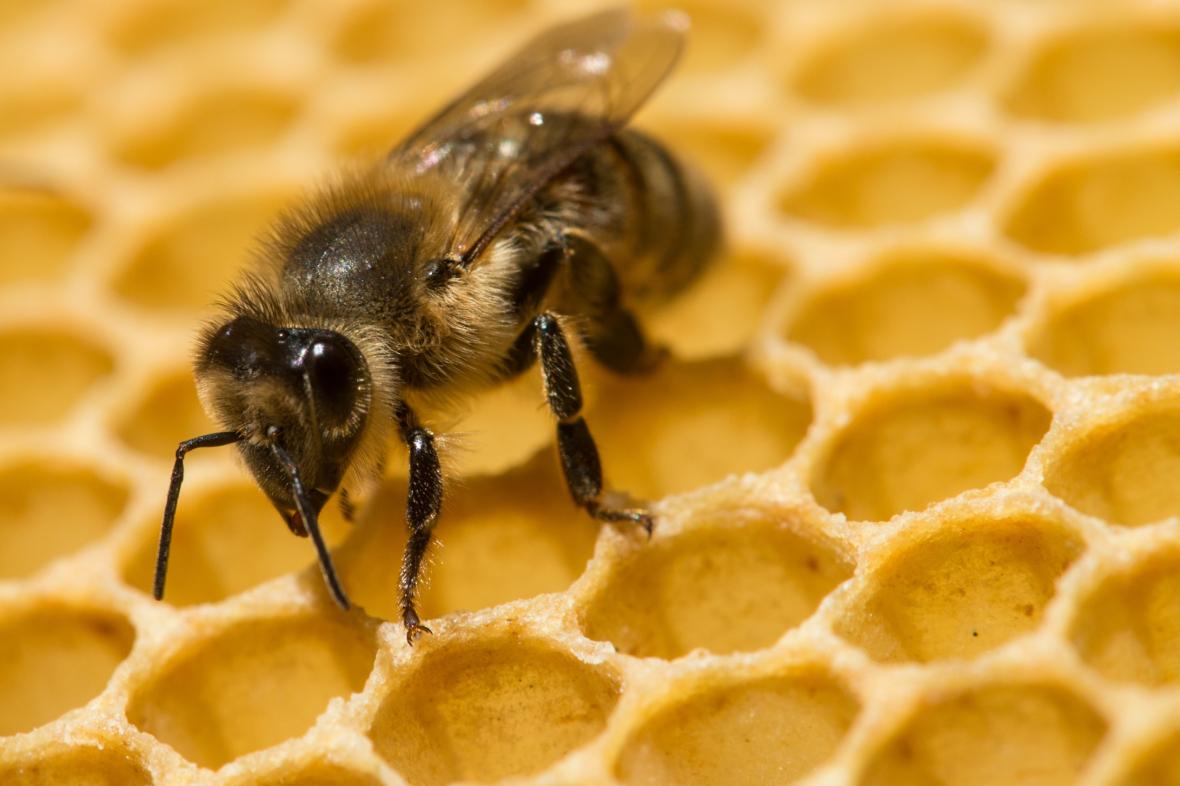 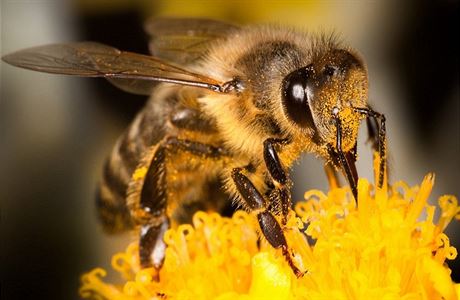 Žížala obecná
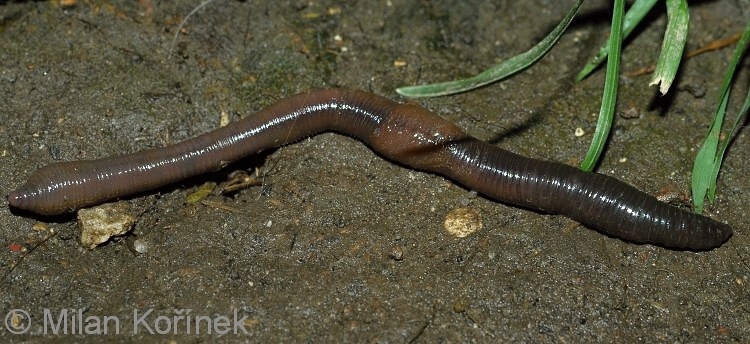 Prase divoké
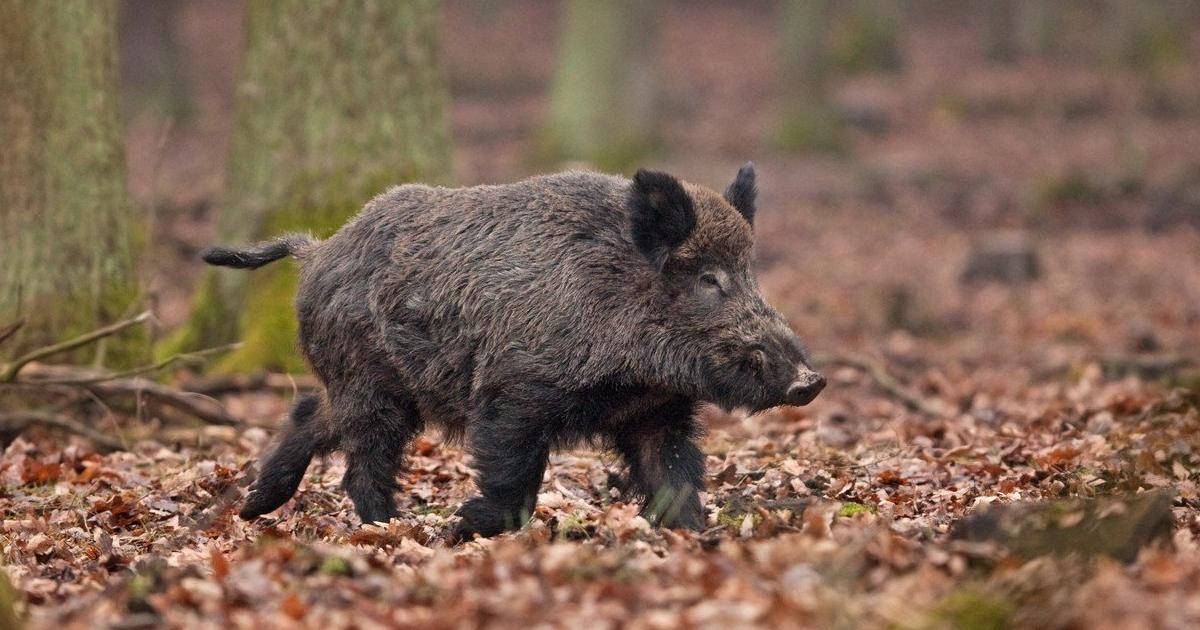 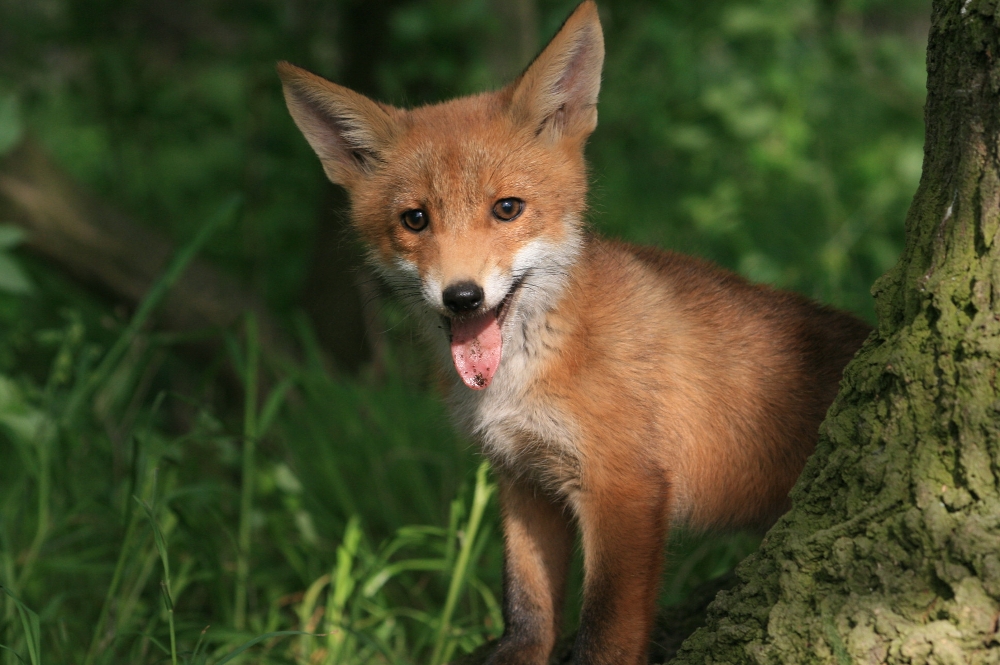 Liška obecná
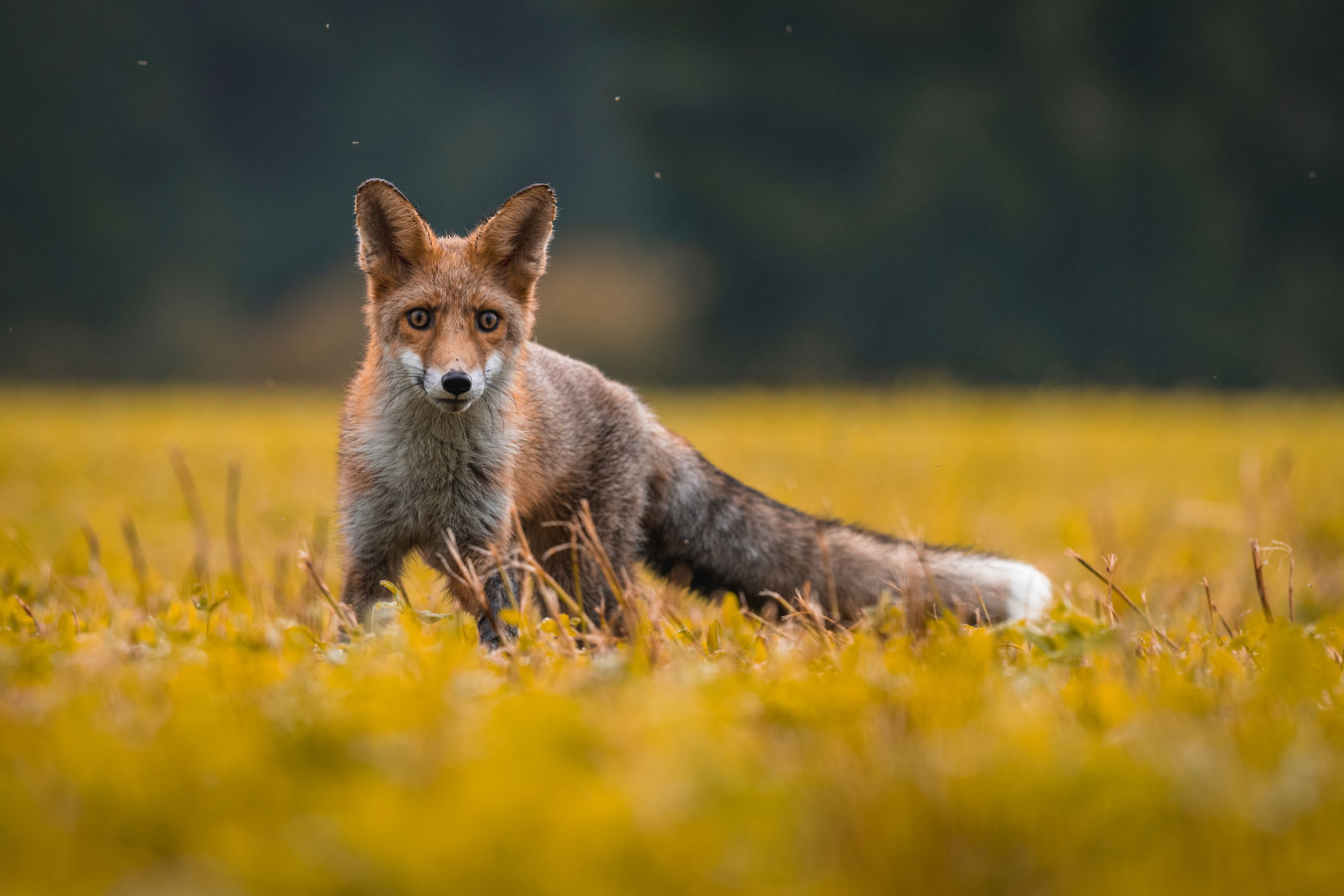 Krtek obecný
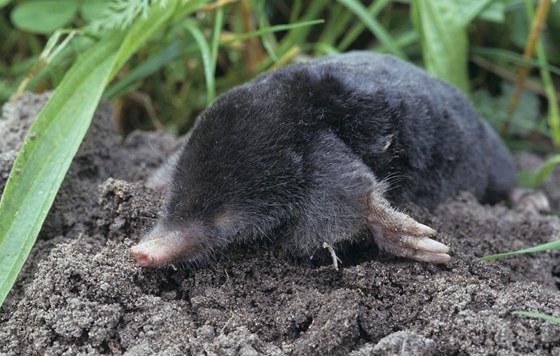 Kos černý
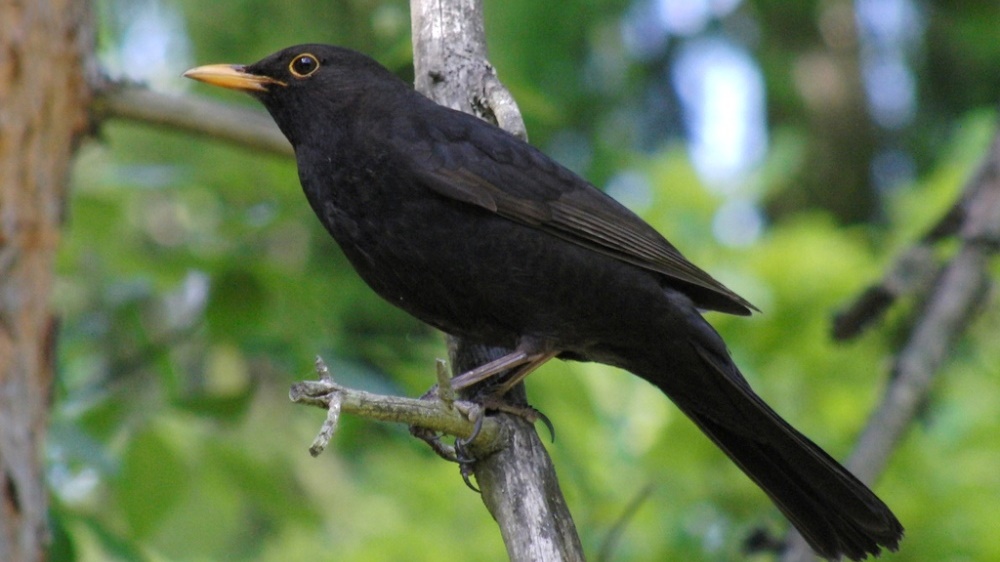 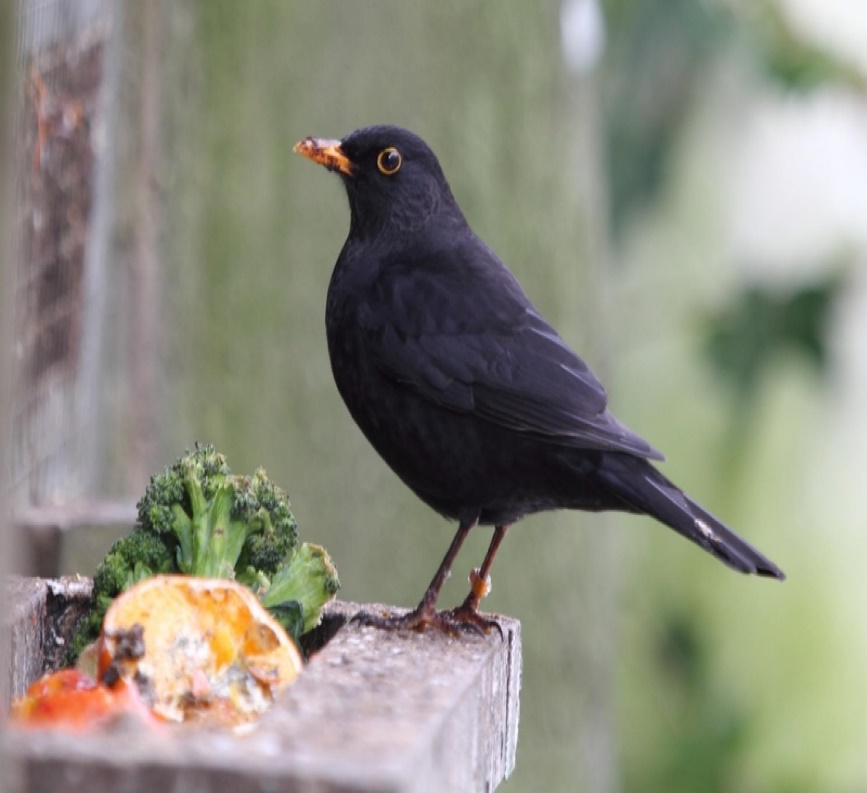 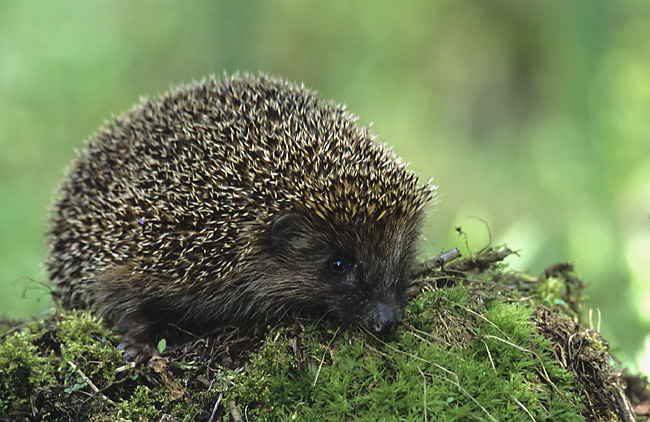 Ježek obecný
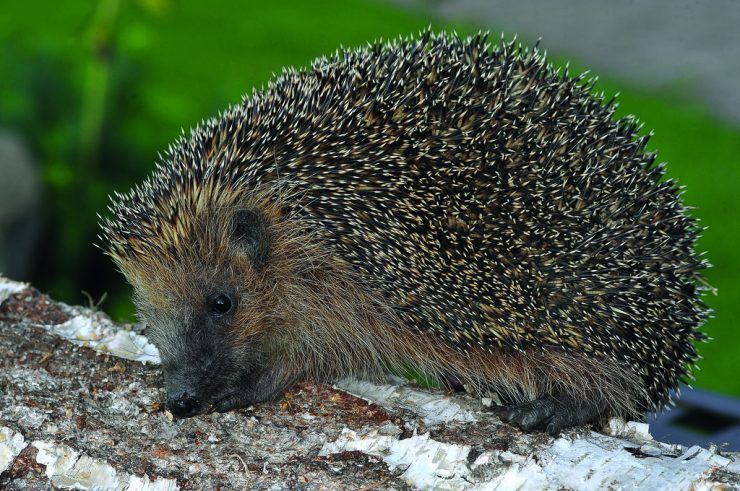 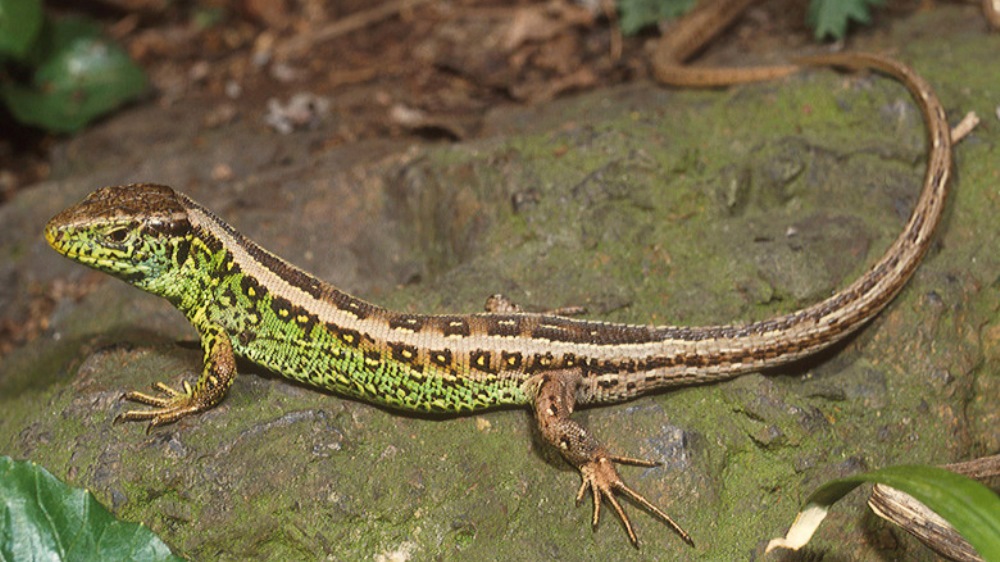 Ještěrka obecná
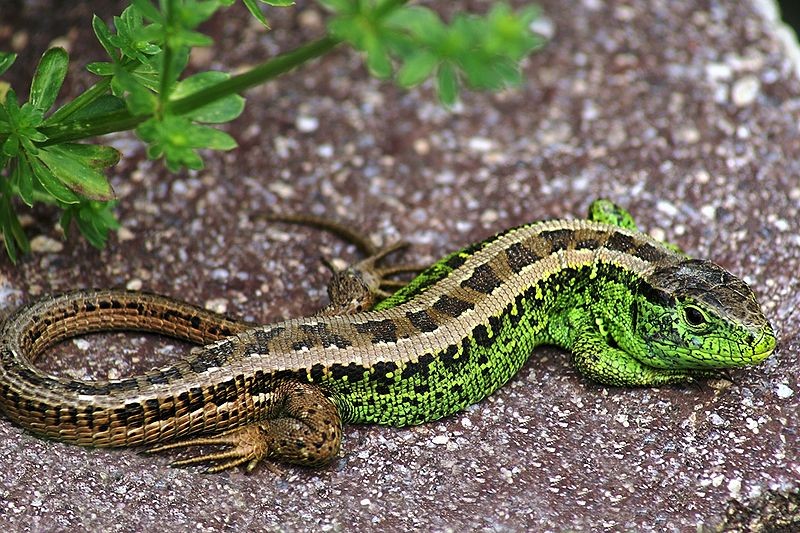 Výr velký
Čmelák skalní
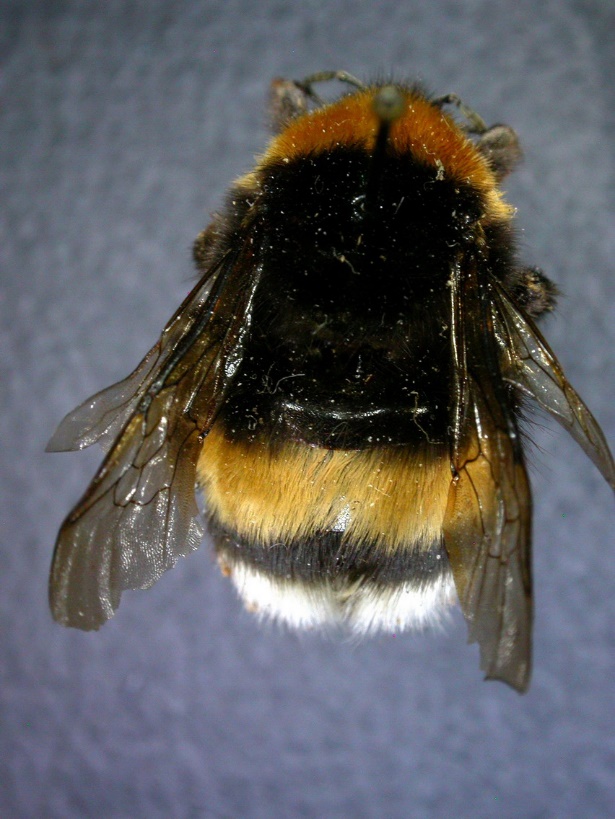 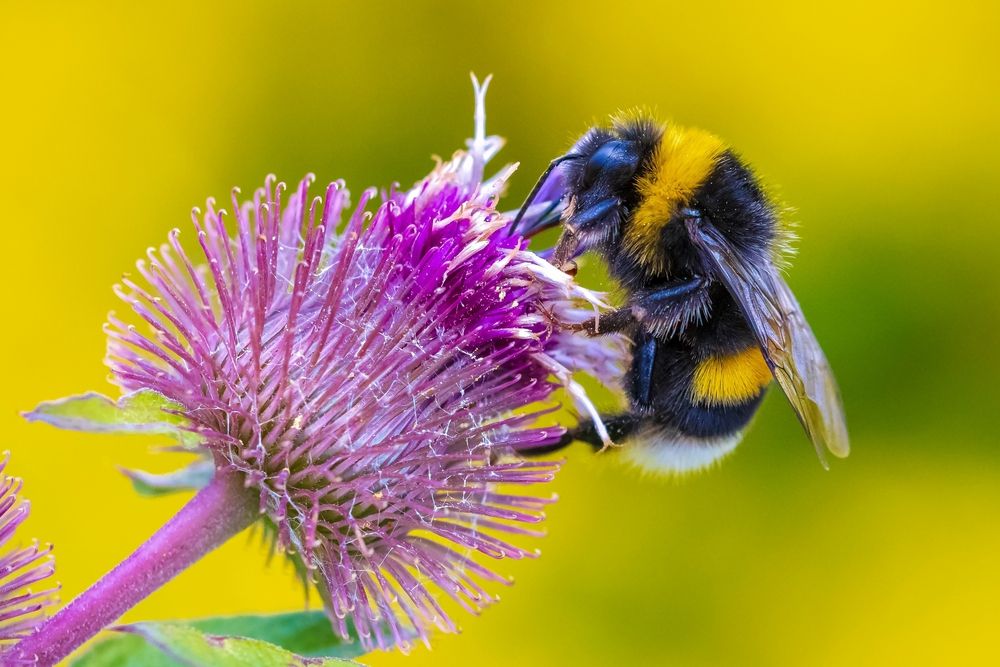 Zmije obecná
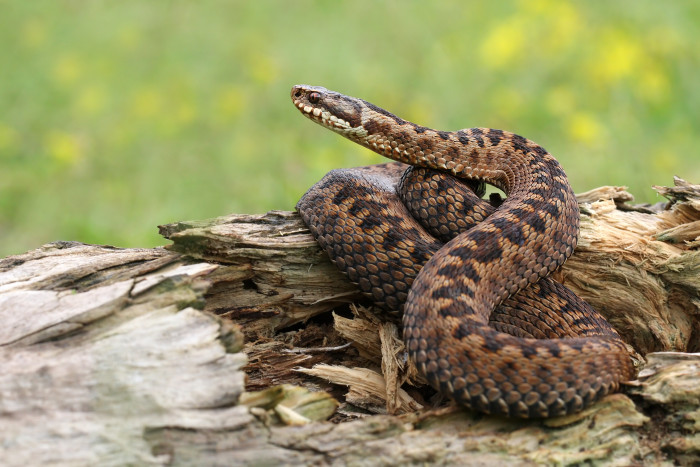 Užovka obojková
Myš domácí
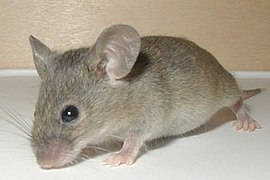 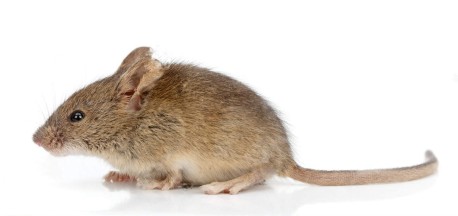 Mlok skvrnitý
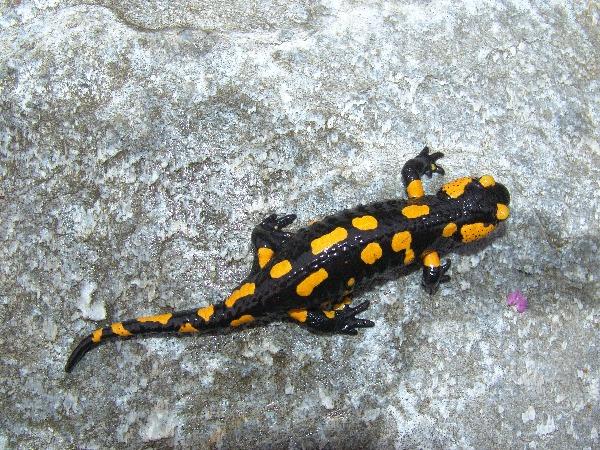 Jezevec lesní
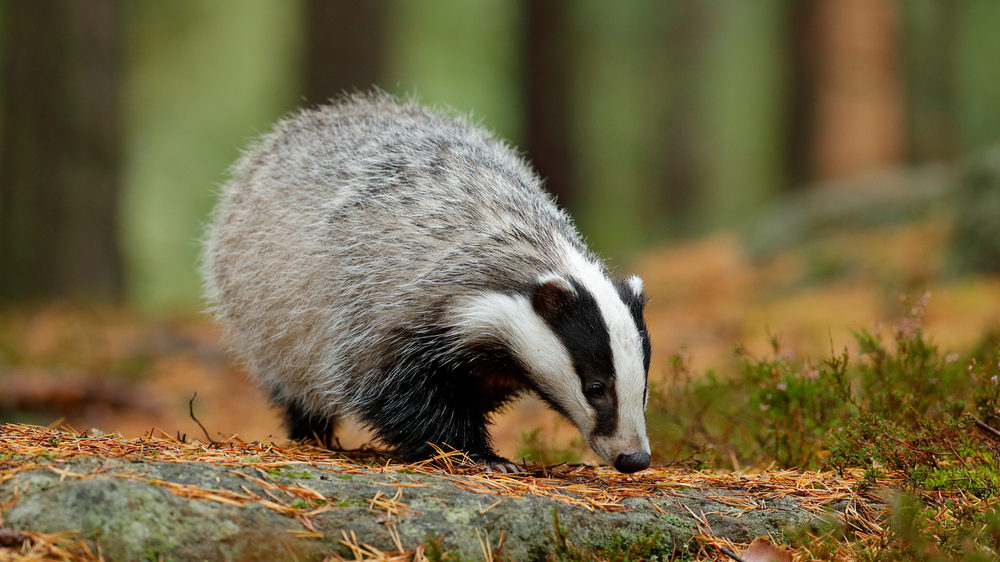 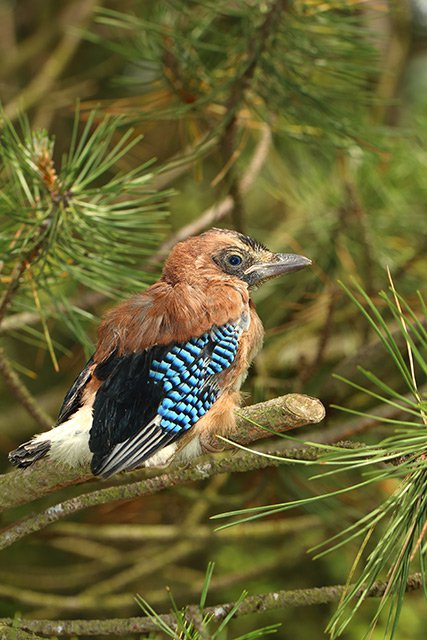 Sojka obecná
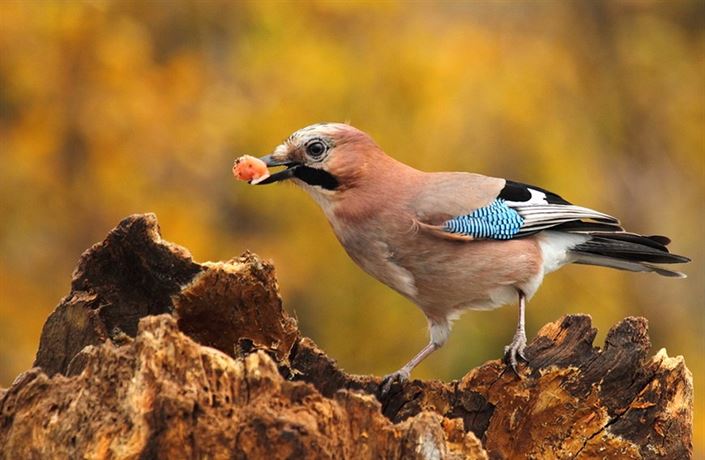 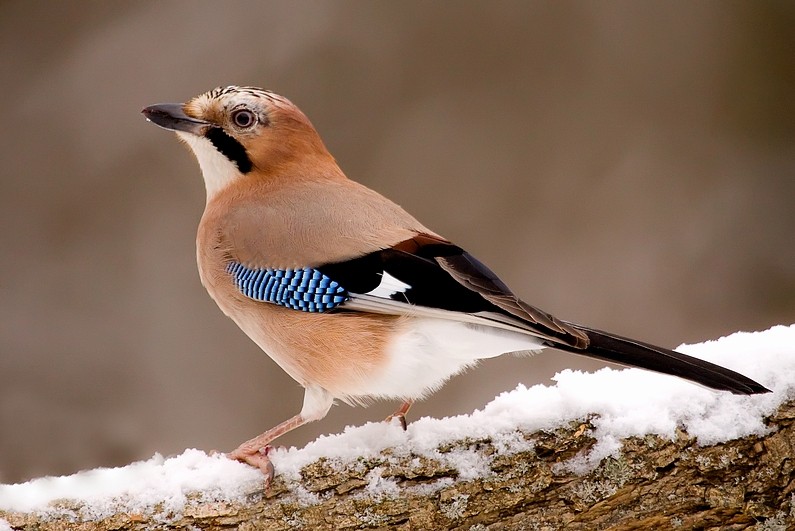 Babočka paví oko
Rak říční
Kuna skalní
Jelen evropský
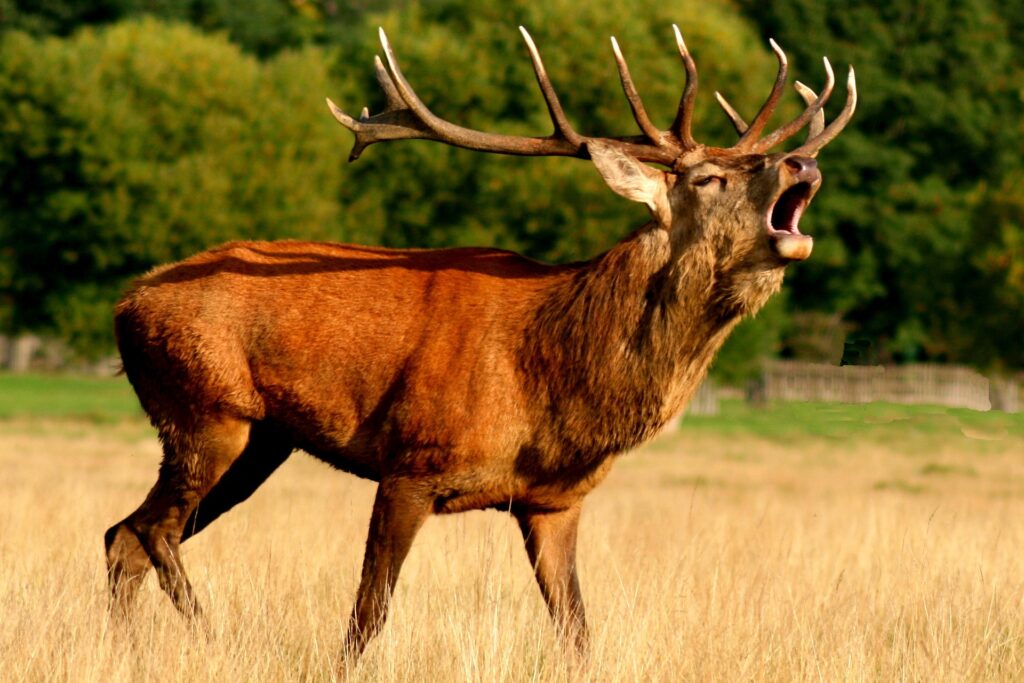 Ropucha obecná
Strakapoud velký
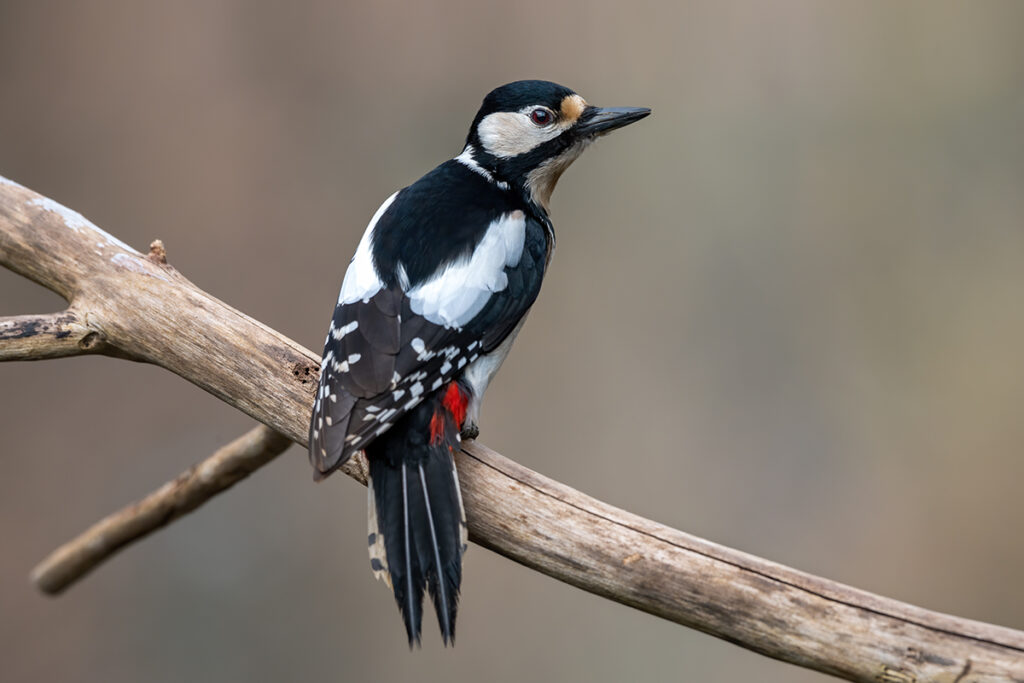 Bažant obecný
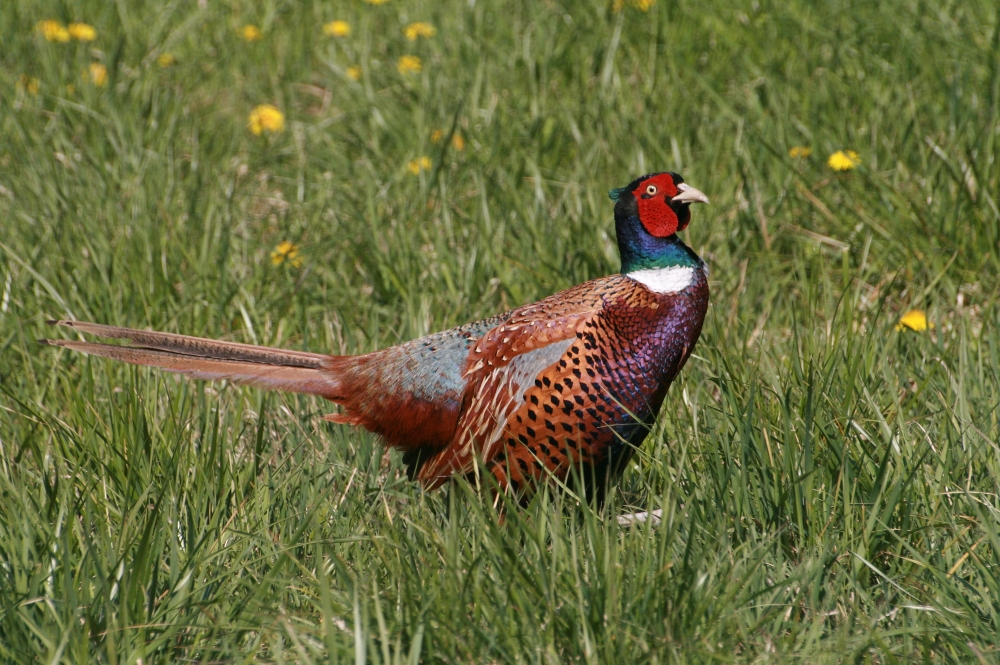 Střevlík měděný
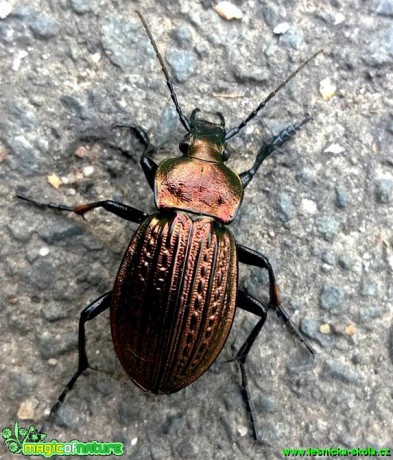 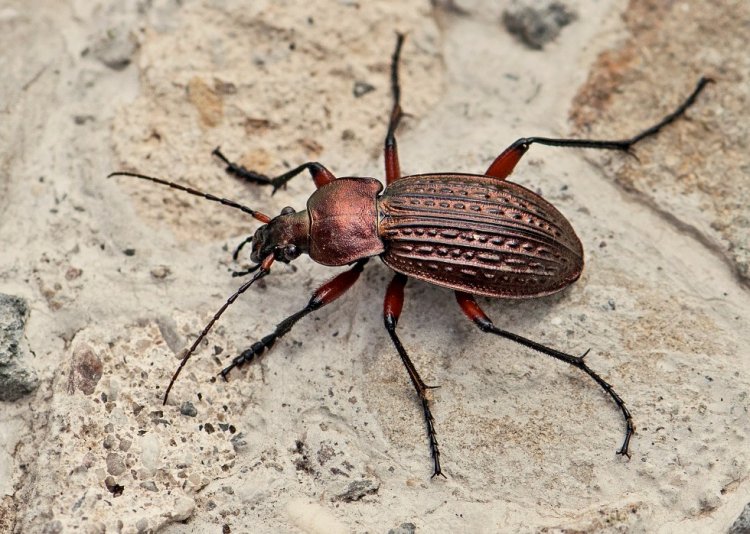 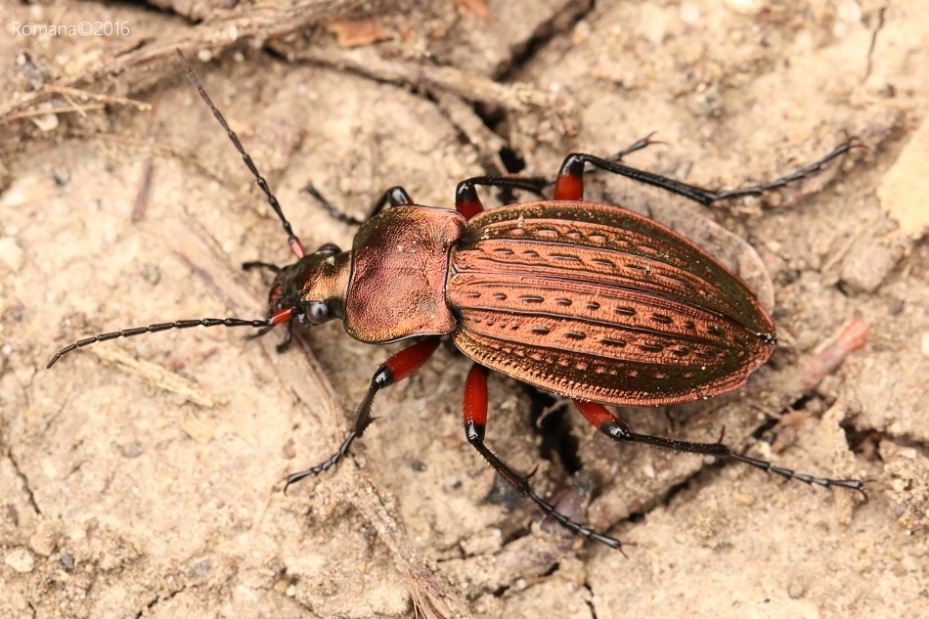 Mandelinka bramborová
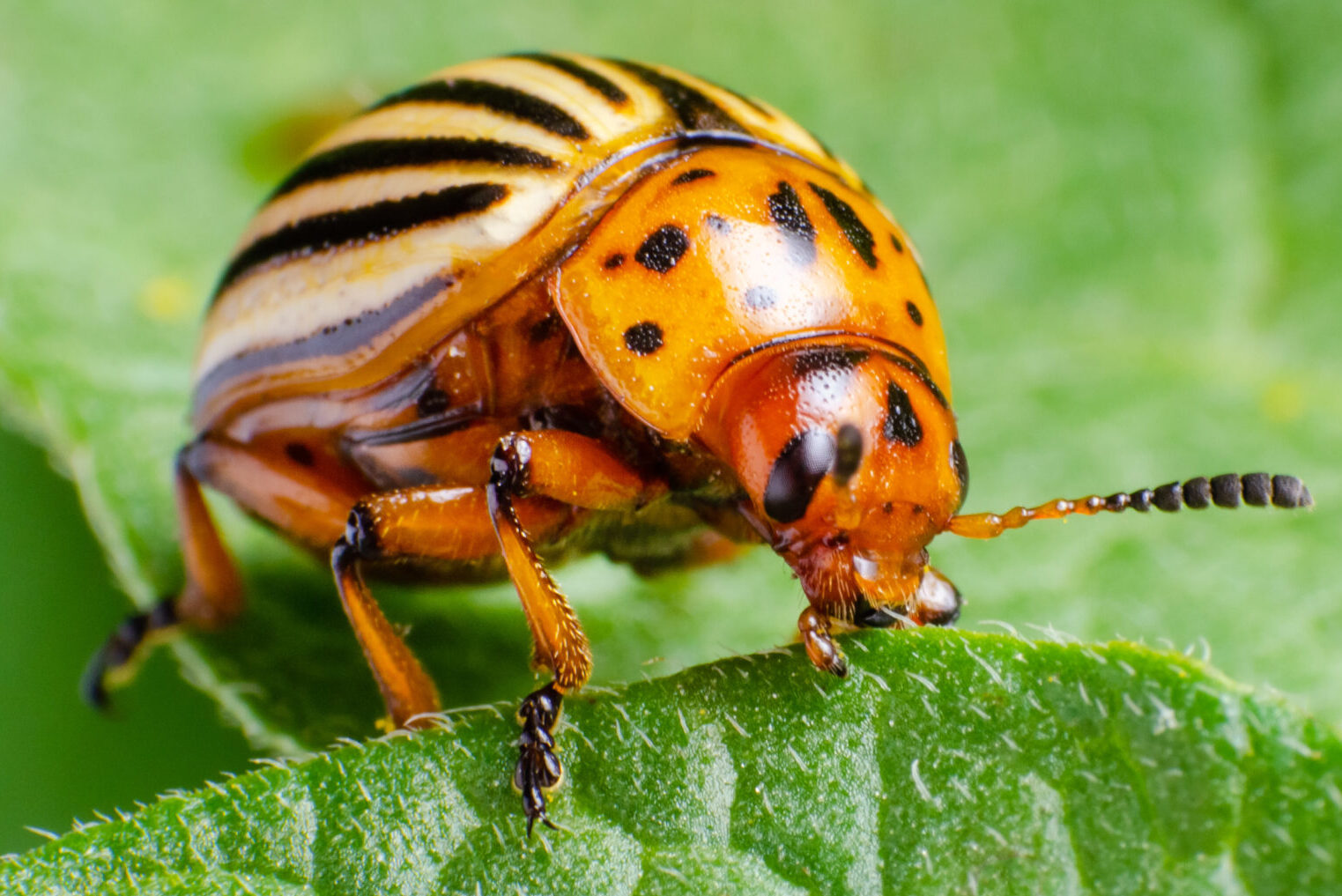 Netopýr velký
Vydra říční
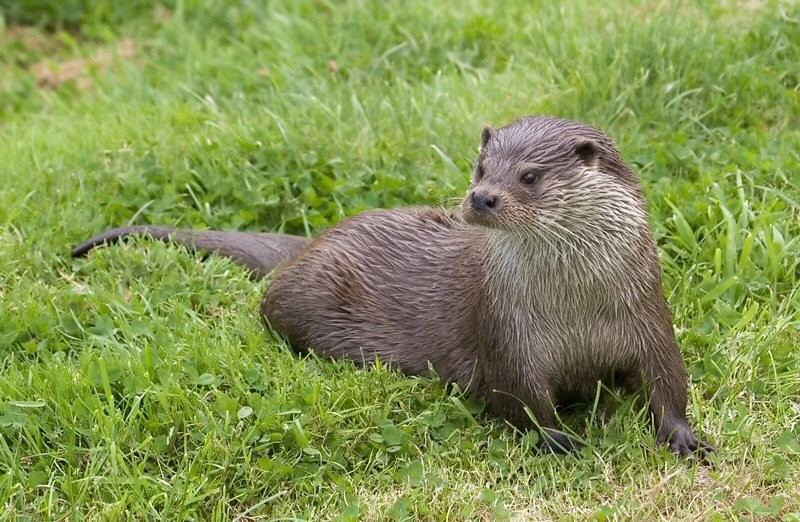 Skokan hnědý
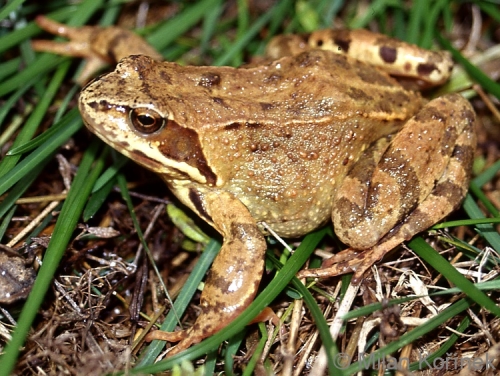 Želva bahenní
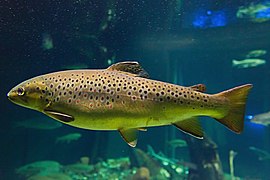 Pstruh obecný
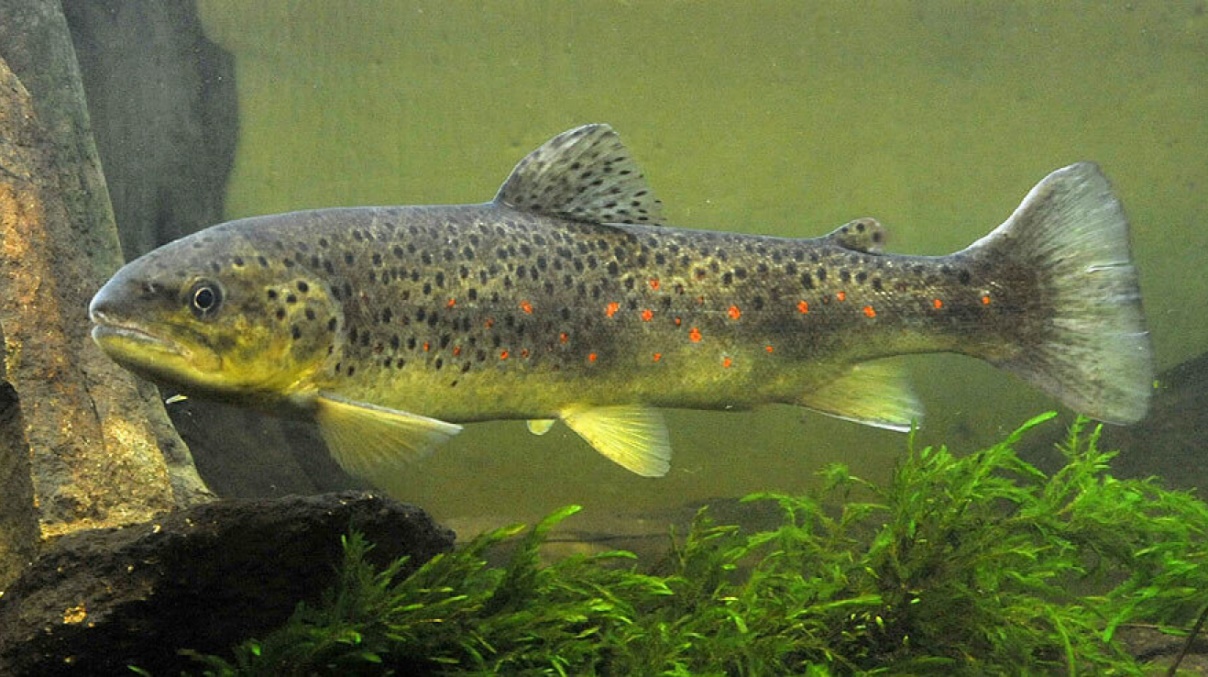 Rosnička zelená
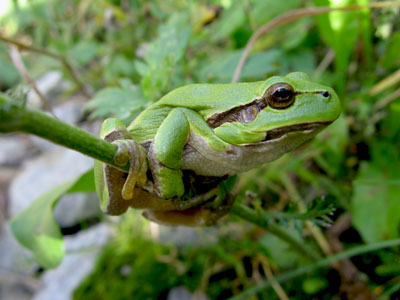 Štika obecná
Straka obecná
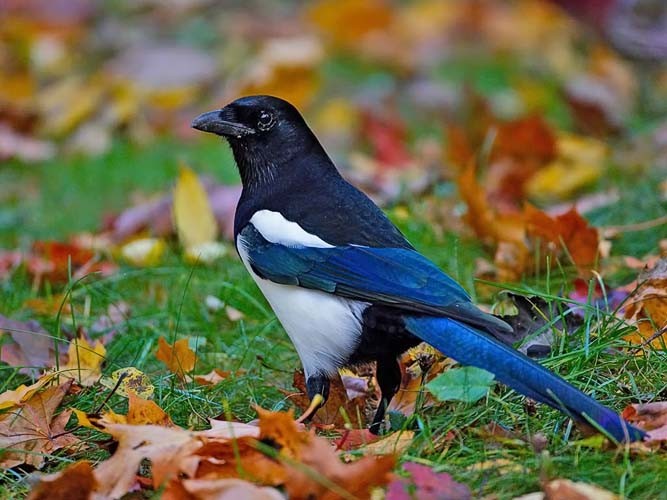 Kachna divoká
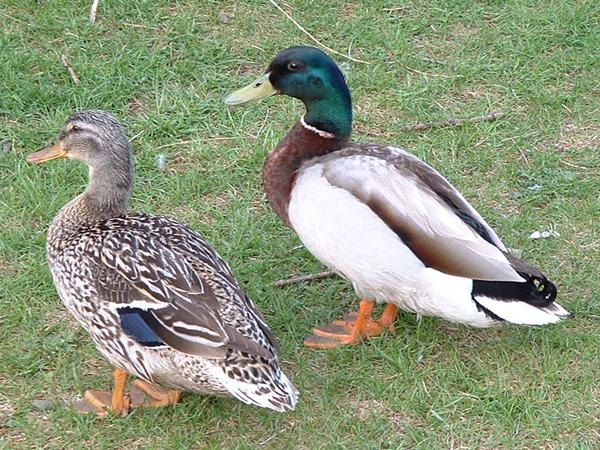 Roháč obecný
Káně lesní
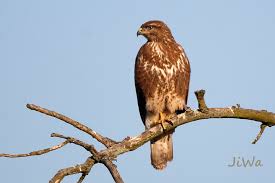 Sýkora modřinka
Sova pálená
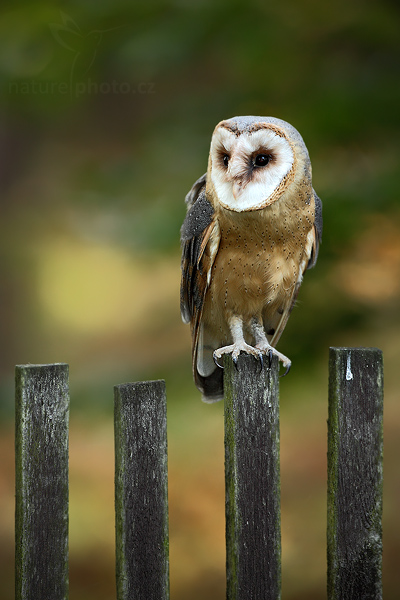 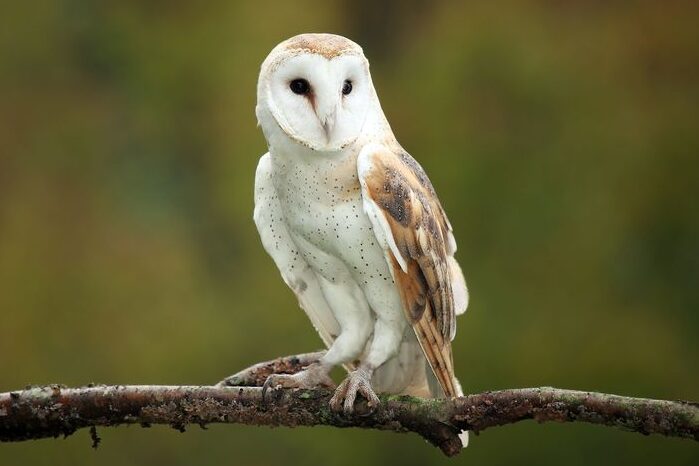 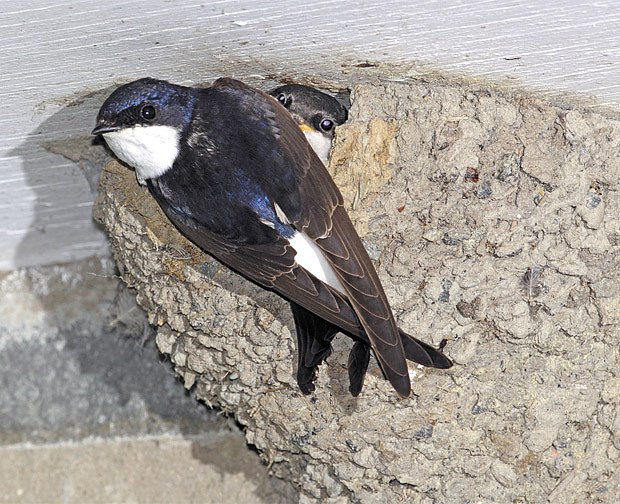 Jiřička obecná
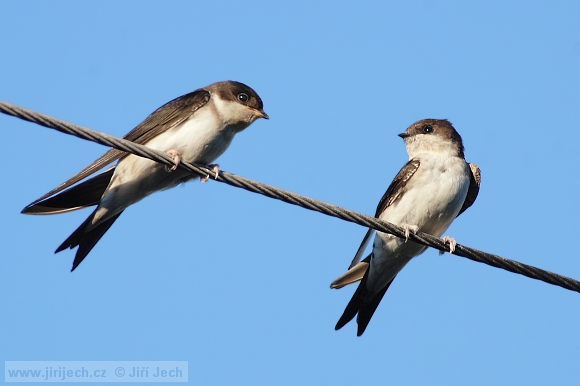 Medvěd hnědý
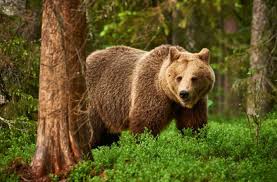 Koroptev polní
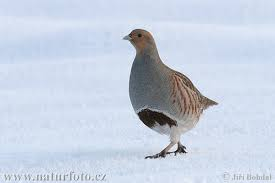 Sýkora koňadra
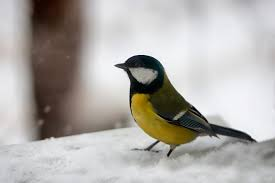 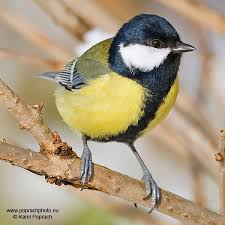 Skokan zelený
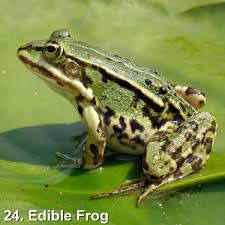 Babočka admirál
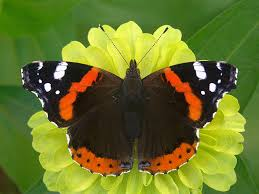 Chroust obecný
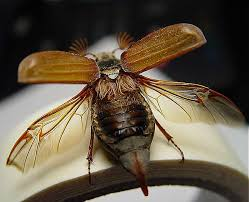 Lín obecný
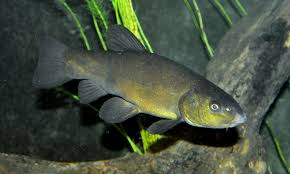 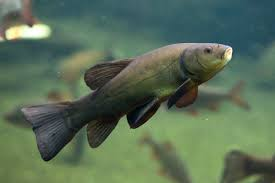